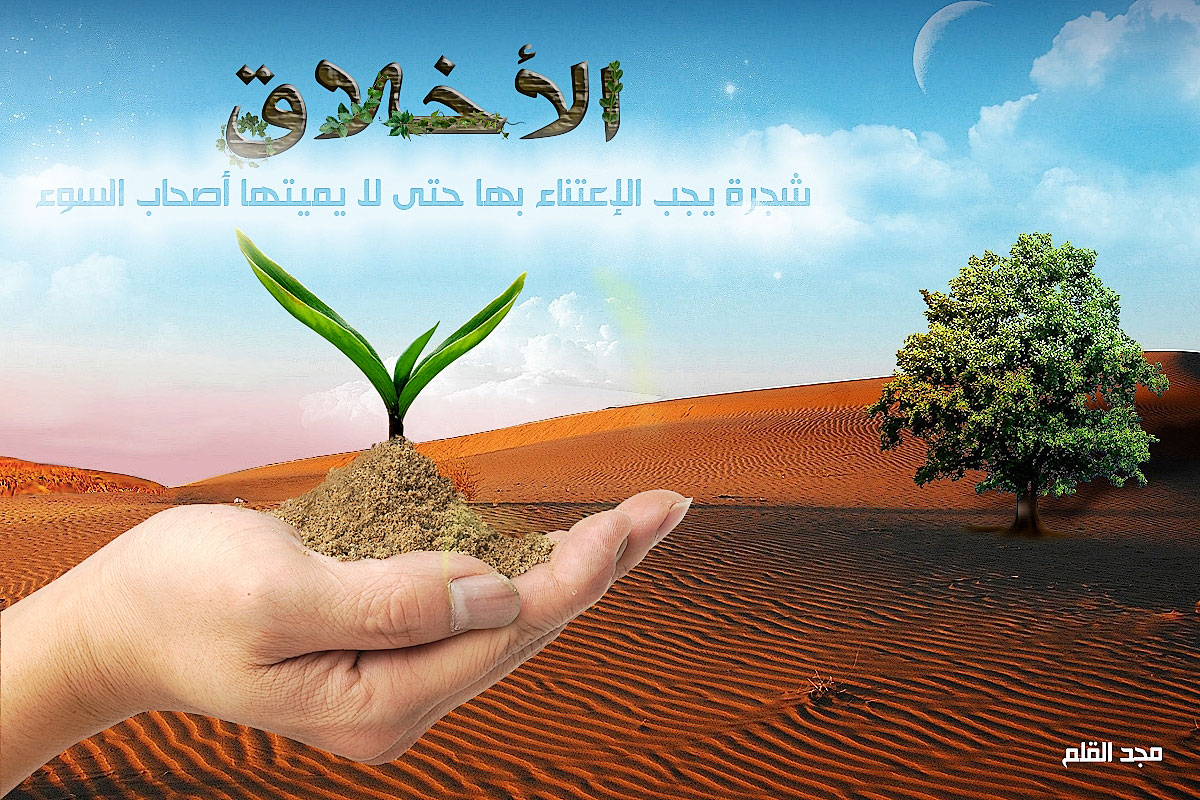 KONSEP
AKHLAQ
DALAM ISLAM
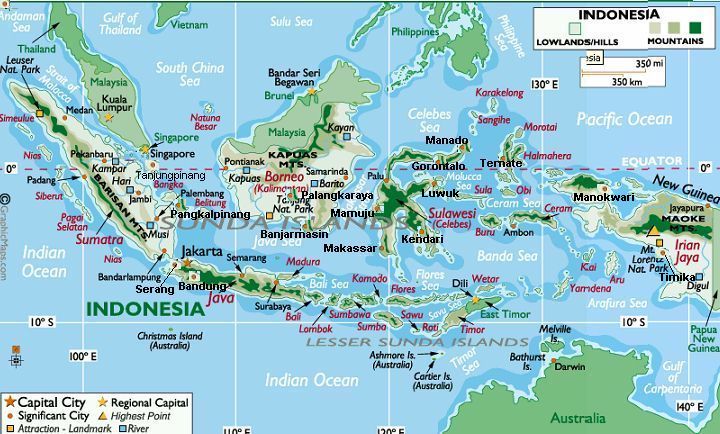 ADA APA DENGAN INDONESIA?
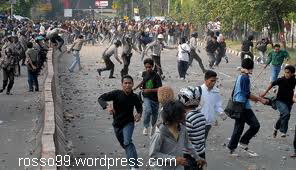 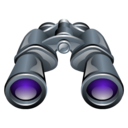 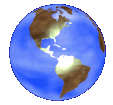 LEMAHNYA IMAN, MEROSOTNYA MORAL, SESATNYA BERFIKIR,…..
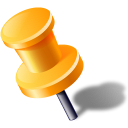 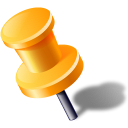 PINTAR TIDAK BERMORAL
PENDIDIKAN & PENANAMAN NILAI AJARAN ISLAM ?
SEKS BEBAS
TAWURAN
SOLUSI ?
KORUPSI
LGBT
STMJ
MUDAH PUTUS ASA
DLSB.
Akhlaq
Akhlaq
Syari’ah;
Ibadah & Mu’amalah
Syaria’h
Agama 
Islam
Aqidah
4
Akidah
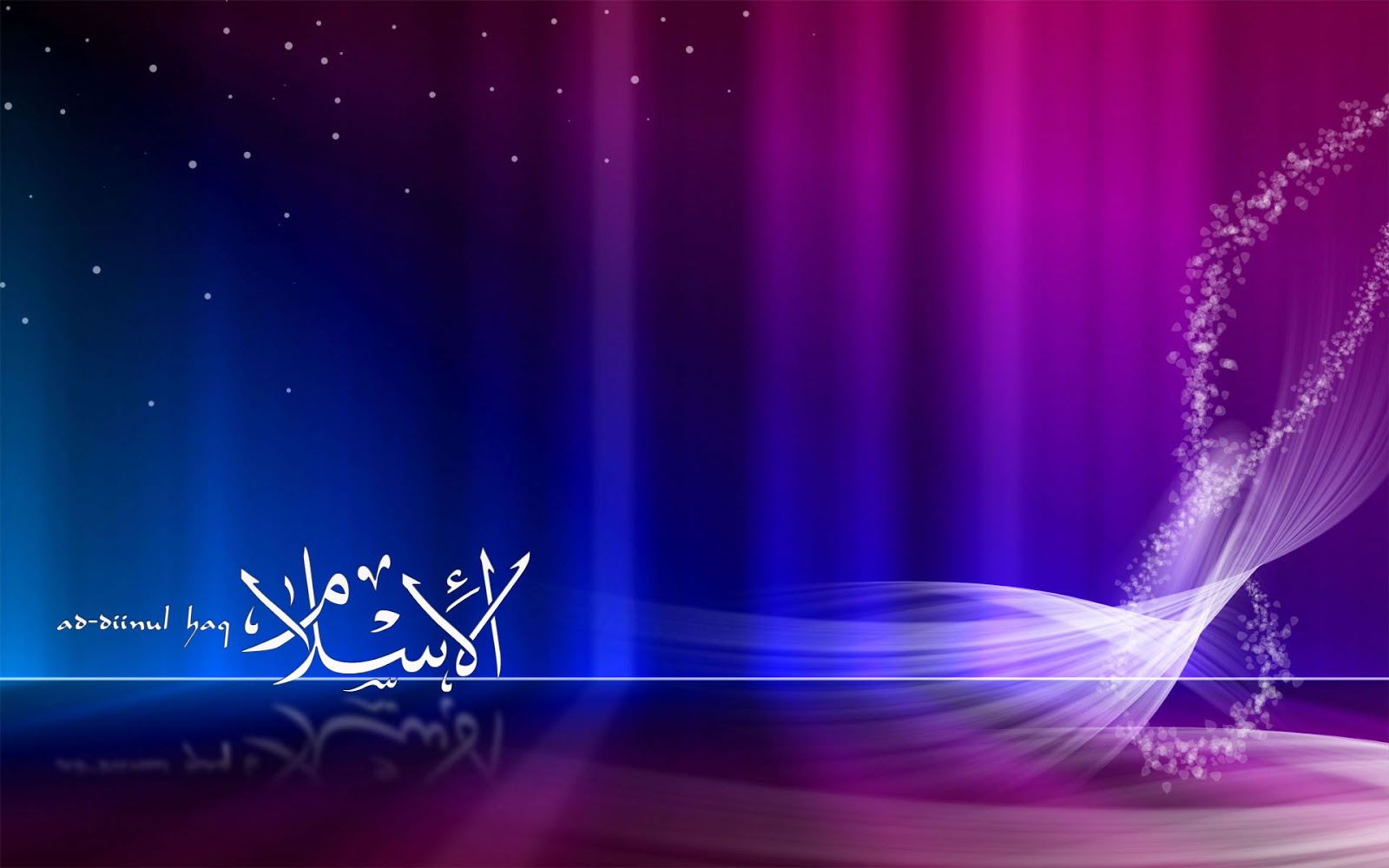 Rukun Islam
Rukun Iman
Maghdah
Ghairu Maghdah
Hukum Keluarga
Hukum Perdata
Allah
Hukum Pidana
Alam
Hukum Acara
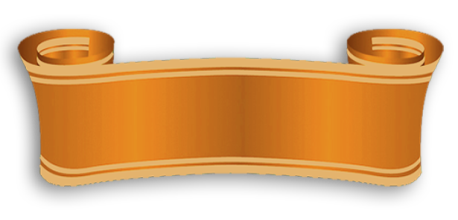 Hkm Perundang2an
Manusia
ISLAM
Hkm Tata Negara
Ortu
Diri
Orla
Hkm Ekonomi & Keuangan
KONSEP AKHLAK
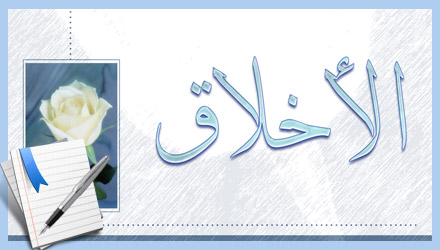 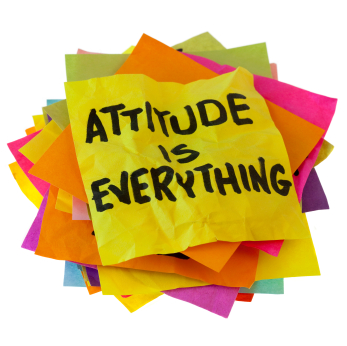 Apa Bedanya?
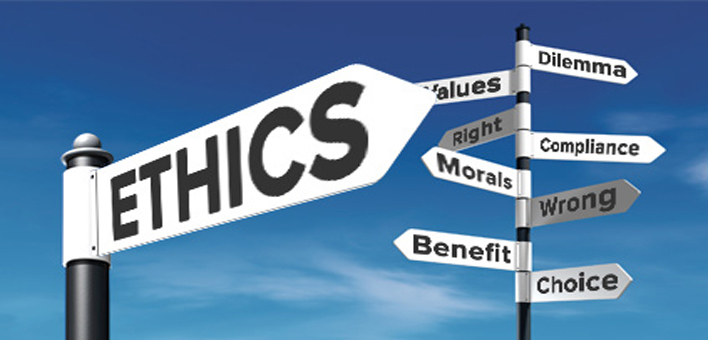 ETIKA
Bahasa >> Yunani “ethos” yang berarti adat kebiasaan. 
Etika » ilmu yang mempelajari 
tentang:
Penjelasan arti BAIK dan BURUK
Apa yang seharusnya dilakukan
Tujuan dari perbuatan
Cara dalam berbuat
	Etika = sebagai NILAI DASAR bagi 	perbuatan
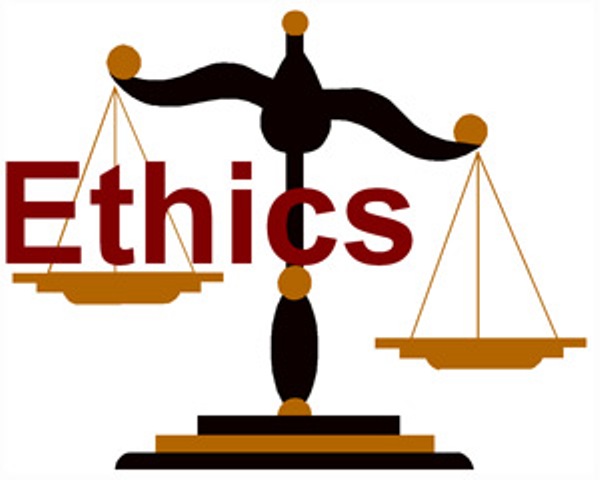 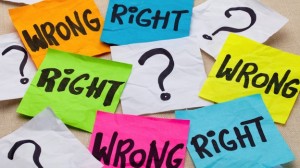 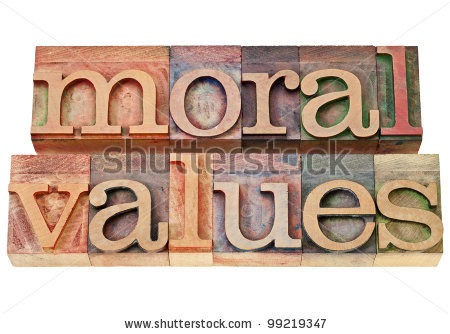 MORAL
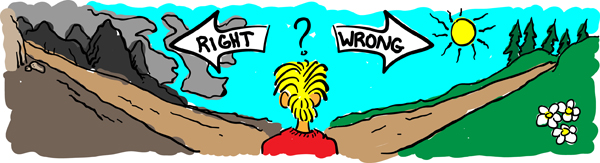 Bahasa >> Latin “mores” kata jama’ dari “mos” yang berarti adat kebiasaan. Dlm bhs Indonesia, diterjemahkan dengan arti susila.

Moral » Perwujudan dari nilai-nilai dalam ETIKA
Artinya » Moral merupakan praktik dari ETIKA
Contoh, Kita tahu bahwa mengapa berbohong itu BURUK dan jujur itu BAIK, dari ETIKA, dan perbuatan kita tidak melakukan kebohongan [jujur] itu adalah MORAL.
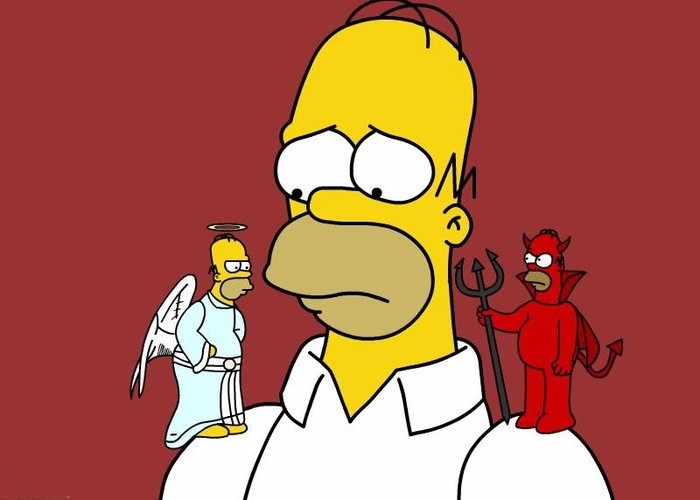 MORALE
Bagaimana Akhlaq?
Etika & Moral + (PLUS)
Di mana + nya?
Akhlaq » tanggung jawab manusia (MAKHLUQ) kepada Allah Sang Pencipta (KHALIQ) berupa perilaku dan tindakan (AKHLAQ).
Asal Kata
◄ خَالِقٌ
Etimologi
◄ خَلْقٌ
أَخْلَاقٌ –خُلُقٌ ◄ خَلَقَ-يَخْلُقُ
Tingkah laku

Tabiat

Perangai

Budi pekerti
◄ مَخْلُوْقٌ
Terciptanya keterpaduan antara kehendak Khaliq (Allah), dengan prilaku Makhluq (manusia)
Perilaku seseorang mengandung nilai akhlaq yang hakiki, manakala tindakannya sesuai dan berdasarkan kehendak Sang Khaliq (Allah)
Ta’rif Akhlaq
Ta’rif Akhlaq
Terminologi
فَـالخُلُقُ عِبَارَةٌ عَنْ هَيْئَةٍ فِي النَّفْسِ رَاسِخَةٌ عنها تَصْدر  الاَفْعَال بِسُهُوْلَةٍ وَيُسْرٍ مِنْ غَيْرِ حَاجَةٍ اِليَ فِكْرٍ وَرُؤيَةٍ

Akhlaq adalah sifat yang tertanam dalam jiwa yang mendorong lahirnya perbuatan dengan mudah dan ringan, tanpa pemikiran dan pertimbangan.     (Imam Al-Ghazali)
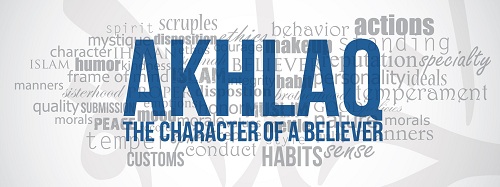 Ta’rif Akhlaq
Terminologi
الخُلُقُ حال للنَّفْسِ رَاسِخَةٌ، تَصْدر عنها الاَعمال من خير أو شر مِنْ غَيْرِ حَاجَةٍ اِليَ فِكْرٍ وَرُؤيَةٍ

Akhlaq adalah sifat yang tertanam dalam jiwa yang dengannya lahirlah macam-macam perbuatan, baik atau buruk, tanpa pemikiran dan pertimbangan. (Ibrahim Anis)
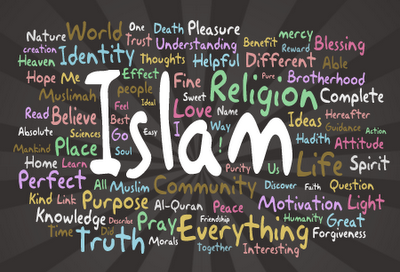 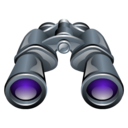 Tanpa pemikiran / pertimbangan
Tidak memerlukan dorongan dari luar
The Conclusion
Tertanam dalam jiwa
Muncul secara spontan
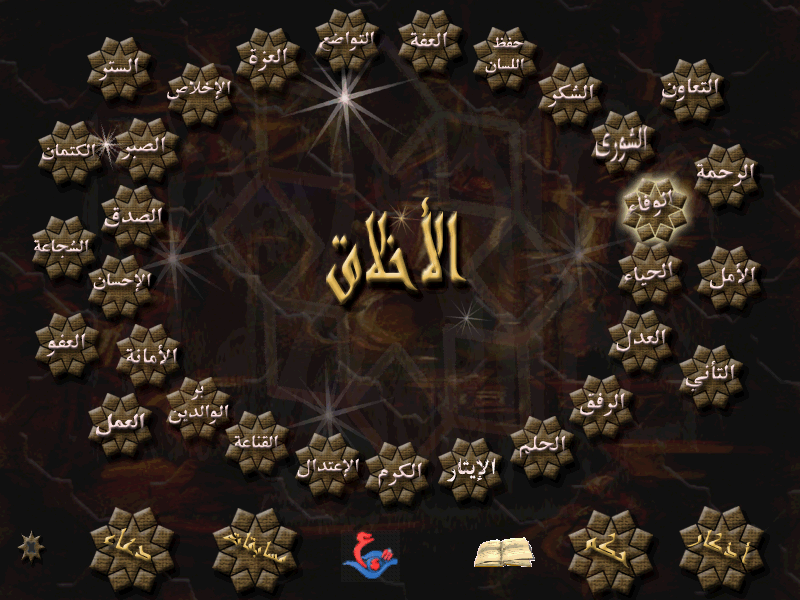 ALLAH
KHALIQ
AKHLAQ,
Pertanggungjawaban manusia atas perbuatannya
MANUSIA
MAKHLUQ
PERILAKU DAN TINDAKAN
Perbedaan
Etika » penjelasan tentang mengapa sesuatu itu dipandang BAIK dan BURUK
Moral » perwujudan BAIK atau BURUK dalam bentuk perbuatan
Akhlaq » Etika+Moral dengan adanya pertanggungjawaban kepada Allah
Hakikat Akhlaqul Karimah
Manifestasi iman, Islam, dan ihsan
Sudut Pandang
Objek
AKHLAQ
Buah/ inti ajaran dalam Islam
Nilai ajaran islam
Nilai baik & buruk
اِنمَّاَ بُعِثْتُ لِاُ تَمِّم مَكَارِمَ الاَخْلَاقِ 
“Aku diutus hanyalah untuk menyempurnakan akhlak yang baik." (H.R. Bukhari.)
Refleksi sifat dan jiwa
Spontan & terpola
Mensucikan jiwa dari sifat-sifat tercela, misal: iri, dengki, pamrih, sombong dan maksiat 
(QS. asy-Syams [91]: 7-10)
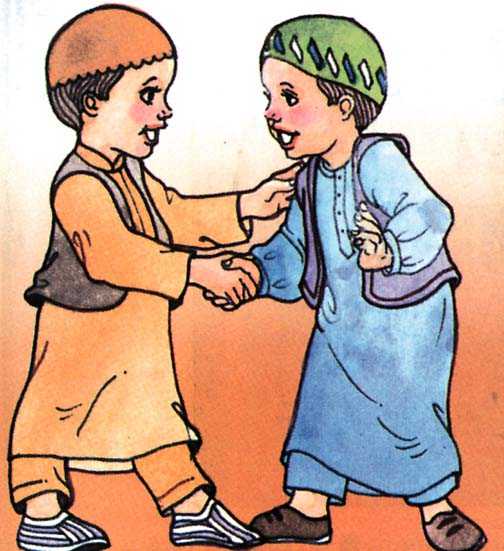 Memelihara akal dengan mengfungsikan potensinya untuk berfikir tentang hal-hal yang baik dan bermanfaat, baik bagi diri sendiri, keluarga, negara dan agama 
(QS. Ali Imran [3]: 7)
Memelihara dan mengendalikan hawa nafsu karena takut kepada Allah 
(Q-S. an-Naazi'at; 79: 40-41)
Ciri Umum Akhlaqul Karimah
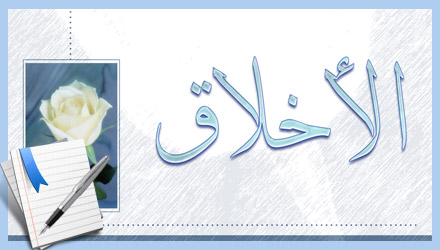 KEDUDUKAN AKHLAQUL KARIMAH
MENJADI MISI UTAMA RASULULLAH S.A.W
 “Sesungguhnya aku diutus adalah untuk menyempurnakan Akhlak” (HR Baihaqi)
DICINTAI DAN BERSANDING DENGAN RASULULLAH KELAK DI AKHIRAT. 
Abdullah bin ‘Umar berkata: “Aku mendengar Rasulullah  bersabda: Maukah kalian aku beri tahu siapa di antara kalian yang paling aku cintai dan paling dekat tempatnya dengan ku nanti pada hari kiamat?” Beliau mengulang pertanyaan itu tiga kali. Lalu sahabat menjawab:  “tentu ya Rasulullah”. Nabi bersabda: “yaitu yang paling baik ahklaknya di antara kalian” (HR Ahmad)
AKHLAK YANG BAIK ADALAH AGAMA ITU SENDIRI.
 Sabda Rasulullah SAW: “Ya Rasulullah, apakah agama itu? Beliau menjawab: (Agama adalah) akhlak yang baik” (HR. Al Hadits)
CERMINAN KUALITAS DI HADAPAN ALLAH DI AKHIRAT KELAK. 
Sabda Rasulullah SAW: “Sebagian besar yang akan masuk surga nanti adalah (orang-orang) yang bertaqwa kepada Allah dan orang-orang yang baik akhlaknya” (HR. Muslim)
BAIK BURUK AKHLAK MENUNJUKKAN KUALITAS IMAN. Rasulullah SAW bersabda: “Orang mukmin yang paling sempurna iman nya adalah yang paling baik akhlaknya” (HR. Tirmidzi)
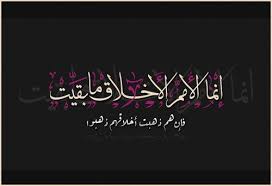 “Jatuh bangunnya suatu peradaban,
 tergantung akhlaqnya”
Ruang Lingkup Pembahasan Akhlaq
Akhlaq al-Karimah
       Perilaku yang mencerminkan penghambaan/pengabdian pada Allah semata
Akhlaq al-Madzmumah
       Perilaku yang mencerminkan penghambaan/pengabdian kepada hawa nafsu semata
Jenis-jenis Akhlaq
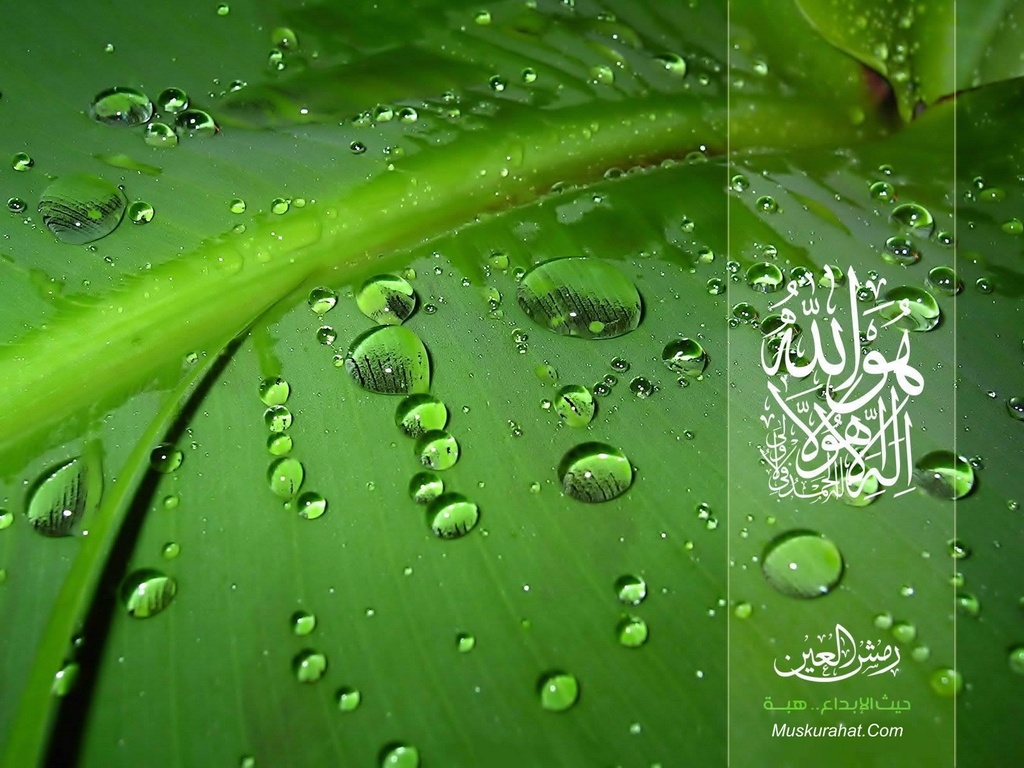 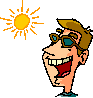 Tuntunan Shalat dan Hikmahnya.  >> KELOMPOK I
 Tuntunan Zakat & Hikmahnya.  >> KELOMPOK II
 Ajaran Puasa & Hikmahnya.   >> KELOMPOK III
 Haji & Umrah serta Hikmahnya.  >> KELOMPOK IV
 Akhlak terhadap Allah.  >> KELOMPOK V 
 Akhlak terhadap Diri Sendiri.  >> KELOMPOK VI
 Akhlak terhadap Orang Tua & Keluarga.  >> KELOMPOK VII
 Akhlak Seorang Penuntut Ilmu.  >> KELOMPOK VIII
 Akhlak dalam Bermasyarakat & Bernegara.  >> KELOMPOK IX
 Akhlak Muslim terhadap Profesi. >> KELOMPOK X
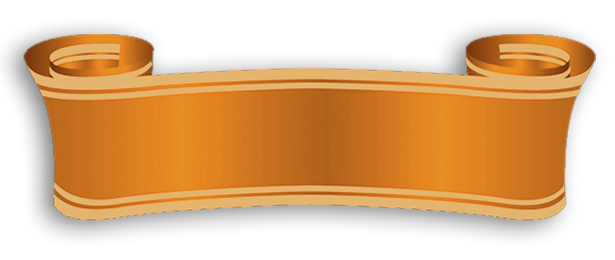 TUGAS MAKALAH
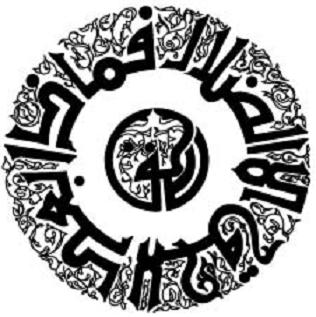 Wa Allah a’lam bi al-Sawab